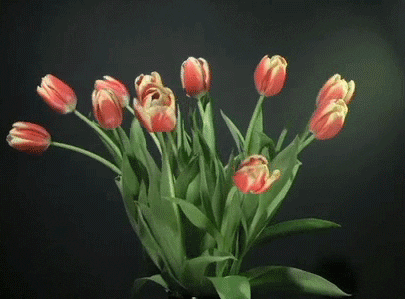 bipul.sw@gmail.com
5/10/2020
স্বাগতম
মোঃ বিপুল রেজা        প্রভাষক, সমাজকর্ম বিভাগ        সরকারি মুজিব কলেজ        কোম্পানীগঞ্জ, নোয়াখালী।        মোবাঃ ০১৭১০০৮৩০১৩
bipul.sw@gmail.com
5/10/2020
উপস্থাপনায় -
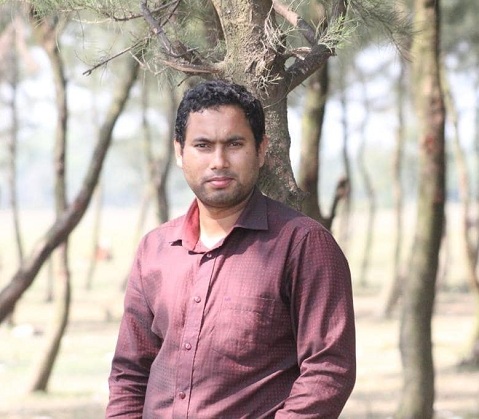 শ্রেণিঃ দ্বাদশ      বিষয়ঃ সমাজকর্ম ২য় পত্র (২৭২)      অধ্যায় – ২য়ঃ সমাজকর্মের শাখা       পাঠঃ 12 – 1৩         তারিখঃ 09 মে, ২০২০  /  সময়ঃ ৪৫ মিনিট
bipul.sw@gmail.com
5/10/2020
পাঠ পরিচিতি
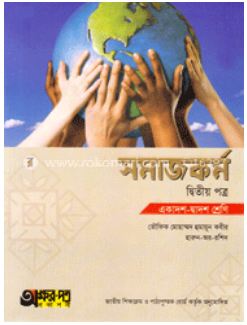 bipul.sw@gmail.com
5/10/2020
এই ছবির দ্বারা আমরা কি বুঝতে পারি?
bipul.sw@gmail.com
5/10/2020
পাঠ ঘোষণা
শিল্প সমাজকর্ম
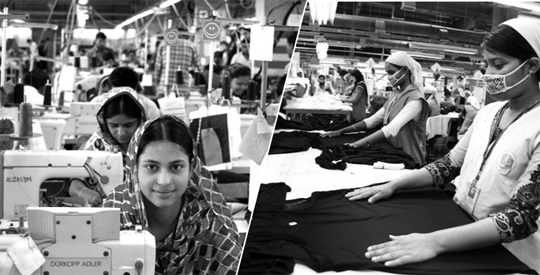 bipul.sw@gmail.com
5/10/2020
শিখনফলINTRODUCTION
এই পাঠ শেষে তোমরা –
১। শিল্প সমাজকর্ম সম্পর্কে ধারণা লাভ করতে পারবে;
২। শিল্প সমাজকর্মের প্রয়োজনীয়তা আলোচনা করতে পারবে;
৩। একজন শিল্প সমাজকর্মীর যোগ্যতা ও গুণাবলি উল্লেখ করতে পারবে;  
৪। বাংলাদেশের শিল্পোন্নয়নে শিল্প সমাজকর্মীর ভূমিকা মূল্যায়ন করতে পারবে।
bipul.sw@gmail.com
5/10/2020
শিল্প সমাজকর্মের ধারণা
শিল্প কারখানায় সমাজকর্মের জ্ঞান, দক্ষতা, দৃষ্টিভঙ্গি, মূল্যবোধ, কৌশল এবং পদ্ধতির প্রয়োগ করাকে শিল্প সমাজকর্ম বলে।  

NASW (1987) শিল্প সমাজকর্ম সম্পর্কে একটি ধারণা প্রদান করেন।  এখানে বলা হয় – “শিল্প সমাজকর্ম সমাজকর্মের এমন একটি বিশেষায়িত ক্ষেত্র যেখানে শ্রমিক শ্রেণির মানবিক ও সামাজিক চাহিদা পূরণ করার লক্ষ্যে বিভিন্ন পদক্ষেপ গ্রহণ করা হয়।”
bipul.sw@gmail.com
5/10/2020
শিল্প সমাজকর্মের লক্ষ্য
কর্মস্থলের পরিবেশের সাথে শ্রমিকদের অভিযোজনের ব্যবস্থা করা।
bipul.sw@gmail.com
5/10/2020
শিল্প সমাজকর্মের কাজ
শ্রমিক-মালিক সম্পর্কের উন্নয়ন ঘটানো  
অধিক উৎপাদন নিশ্চিত করা  
শ্রমিকদের সুযোগ সুবিধা ও অধিকার আদায় 
শিল্প কারখানার ব্যবস্থাপনা
শিল্প-কারখানা ব্যবস্থাপনার পাশাপাশি মালিকদের সাথে যোগাযোগ রক্ষা করা
bipul.sw@gmail.com
5/10/2020
শিল্প সমাজকর্মের প্রয়োজনীয়তা
কর্মীদের মনোভাব জানা  
তার কর্মদক্ষতা বৃদ্ধি 
কাজের আগ্রহ বৃদ্ধি 
কর্ম পরিবেশ উন্নয়ন 
গুণগত ও পরিমাণগত উৎপাদন বৃদ্ধি   
শ্রমিকদের অধিকার আদায়
bipul.sw@gmail.com
5/10/2020
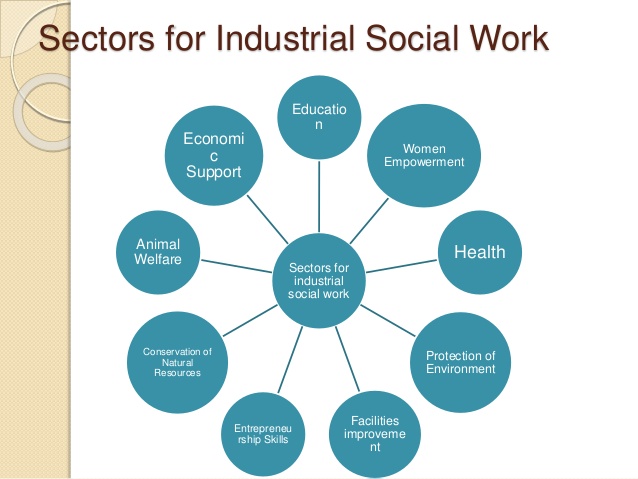 bipul.sw@gmail.com
5/10/2020
 একজন শিল্প সমাজকর্মীর গুণাবলি
যোগাযোগ করার যোগ্যতা
কার্যকর হস্তক্ষেপ কৌশল সম্পর্কে জ্ঞান 
শারীরিকভাবে সুস্থ ও পরিপক্ব 
শ্রম আইন সম্পর্কে জ্ঞান
কাউন্সেলিং করার দক্ষতা 
শিল্প মনোবিজ্ঞান সম্পর্কে জ্ঞান
bipul.sw@gmail.com
5/10/2020
bipul.sw@gmail.com
5/10/2020
শিল্প সমাজকর্মীর ভূমিকা
গবেষকের (Researcher) ভূমিকা পালন 
সমন্বয়কের (Co-ordinator) ভূমিকা
হস্তক্ষেপ কৌশল (Intervention strategy) প্রয়োগ  
সক্ষমকারীর (Enabler) ভূমিকা  
কাউন্সেলিং (Counseling) ও পরামর্শ দান 
ওকালতি (Advocacy) করা 
গৃহ পরিদর্শন (Home visit) করা
bipul.sw@gmail.com
5/10/2020
দলীয় কাজ
পাঁচটি দলে ভাগ হয়ে -
কাজ – ১। শিল্প সমাজকর্মীর দায়িত্ব ও কর্তব্য তালিকাকারে উপাস্থাপন কর।
bipul.sw@gmail.com
5/10/2020
 কোন প্রশ্ন আছে?
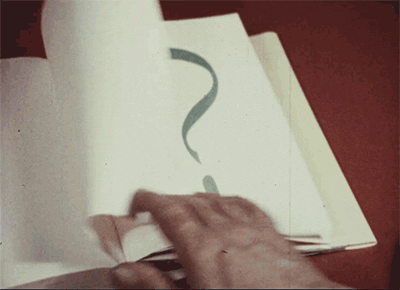 bipul.sw@gmail.com
5/10/2020
মূল্যায়ন
১। শিল্প কারখানায় শিল্প সমাজকর্মের প্রয়োজনীয়তা ক্রমান্বয়ে বৃদ্ধি পাচ্ছে- 
ক) কর্মীদের দক্ষতা বৃদ্ধির কারণে     খ) কর্মীদের কর্ম বৈচিত্র্যের কারণে 
গ) শিল্প কারখনার সংখ্যা ক্রমাগত বৃদ্ধির কারণে         ঘ)ক ও গ   
 
২। সমাজকর্মের বিশেষায়িত শাখা হচ্ছে –
চিকিৎসা সমাজকর্ম                                 
বিদ্যালয় সমাজকর্ম
ব্যক্তি সমাজকর্ম  
নিচের কোনটি সঠিক?
ক) i ও ii    খ) ii ও iii   গ) i ও iii    ঘ)i, ii ও iii
bipul.sw@gmail.com
5/10/2020
একক কাজ
৩ মিনিটের মধ্যে উত্তর করবে - 
শিল্প সমাজকর্মী সম্পর্কে ধারণা দাও।
bipul.sw@gmail.com
5/10/2020
বাড়ির কাজ
শিল্প সমাজকর্ম সম্পর্কিত সৃজনশীল প্রশ্ন সমূহ পড়বে।
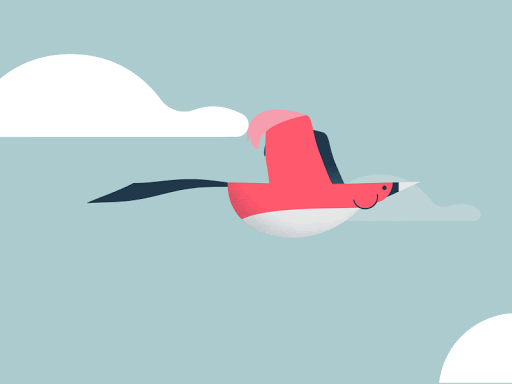 bipul.sw@gmail.com
5/10/2020
সবাইকে ধন্যবাদ